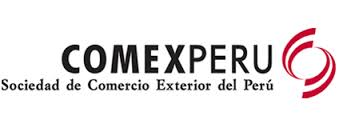 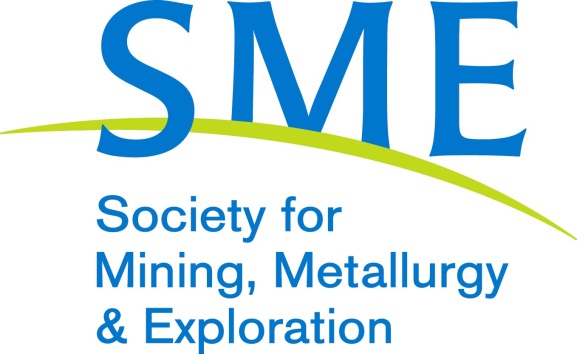 IMPACTO DE LA MINERÍA EN LA ECONOMÍA PERUANA
Rómulo Mucho Mamani


11 de Junio del 2014
MAPA MORFOLOGICO DEL PERÚ
RIQUEZA DE UNA NACIÓN
La definición de “riqueza” va mucho mas allá de lo que se mide como PBI de una nación. Lo que pone en VALOR una nación es lo siguiente:

Naturaleza.- Gestión cuidadosa del capital natural (bosques, minerales, agua, energía, tierra cultivables, áreas protegidas).

Buen gobierno.- Estado eficiente, decisiones acertadas, instituciones sólidas, imperio de la ley, ponen en valor a una nación.

Talento humano.- Capacidad de sus ciudadanos de generar riqueza mediante la educación. Patentes, ingeniería, innovación, emprendimientos, bienes y servicios, bienes de capital…
VARIABLES MACROECONÓMICAS
Fuente: BCRP
ESTRUCTURA BASICA DEL PBI SEGÚN ACTIVIDAD ECONOMICA 2013
Fuente: BCR – P&G
* El mas importante cambio entre las bases 1994 y 2007, es el fuerte aumento en el sector minero  de (4.67% a 14.36%) debido a que los precios de los minerales en el 2007 fueron mucho mayores a los de 1994, lo cual lleva a que la producción minera tenga un valor mucho mayor y por ello sea una parte mas grande de PBI.
CRECIMIENTO ANUAL DEL PBI POR SECTOR ECONOMICO- AÑO BASE 2007(2010-2013)
Fuente: INEI – P&G
1/ Preliminar. Actualizado con información proporcionada por los ministerio y el INEI al 15 de marzo de 2014. La información de este cuadro se ha actualizado en la Nota N. 11 (21 de mazo de 2014)
2/ Ajuste estacional realizado con el programa Tramo-Seats con factores estimados con información enero 2014
INCIDENCIA  DE  POBREZA  MONETARIA  POR  DEPARTAMENTO
Fuente: INEI
POTENCIAL MINERO DEL PERÚ
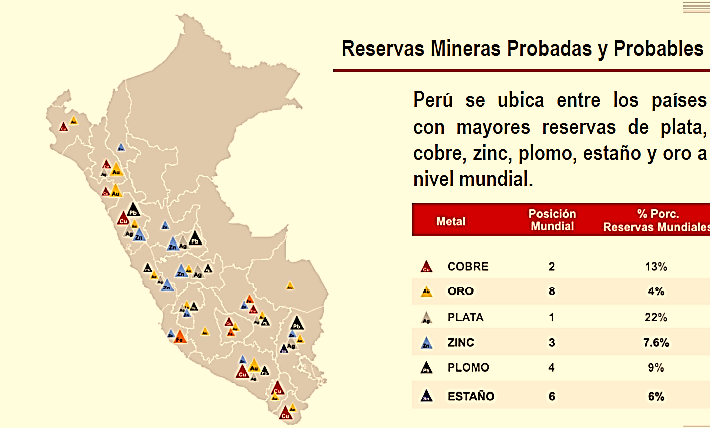 Fuente: USGS, 2012
PRODUCCIÓN ESTIMADA HASTA 2016
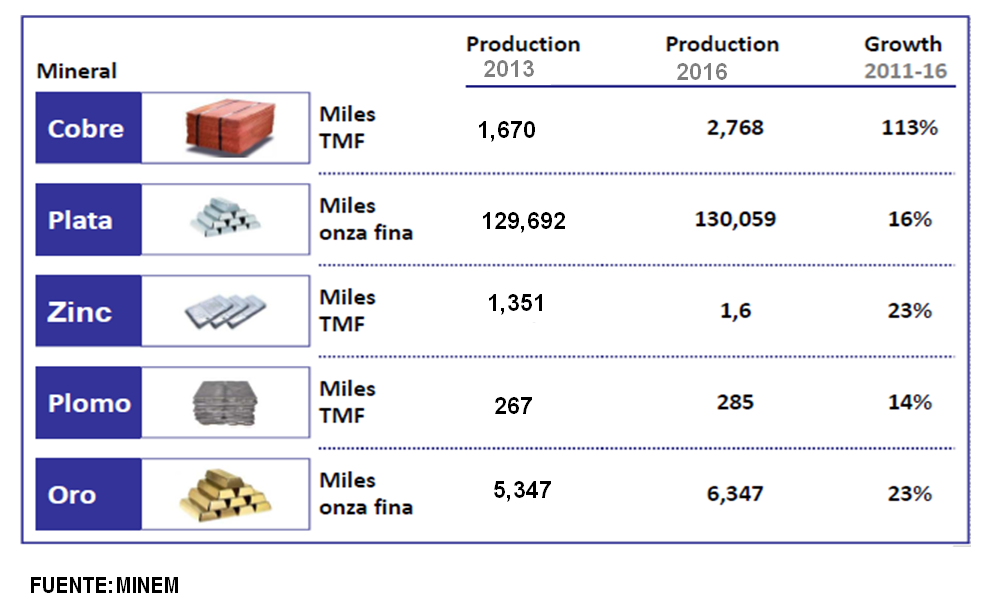 Fuente: MINEM
MINERÍA METÁLICA GLOBAL
Fuente: Raw Materials Data, 2012
PRODUCCIÓN Y RESERVAS DE LOS PRINCIPALES METALES AL 2012 (T)
Fuente: Metal Minerals Scarcity – Dr. Diederen
PRODUCCIÓN MINERO METÁLICA, 2004 -2013 (CONTENIDO FINO)
Fuente: MEM
EXPORTACIONES DE PRINCIPALES PRODUCTOS MINEROS, 2004 – 2013 (US$ MM)
Fuente: BCRP
INVERSIONES MINERAS 2004 -2013(US$ MM )
Fuente: MEM
CARTERA DE PROYECTOS MINEROS, POR REGIÓN (2014)
Fuente: MEM
RETOS DE LA INDUSTRIA MINERA
Externos
Comportamiento de la economía mundial, baja de precios de los metales.
Domésticos
- Conflictos Sociales
- Permisología
- Talento Humano

Baja en la ley del mineral o contenido metálico, es necesario mover mayor cantidad de material.

En las condiciones actuales, la inversión minera serán menor. 
Estudios varios indican que sin minería, el PBI percápita se contraería en 28.1%, la pérdida de recursos fiscales en 40% y la pobreza aumentaría hasta un 50%
CONTRIBUCIÓN A LA SOCIEDAD
La minería contribuye a la sociedad mediante el pago de tributos, regalías y derecho de vigencia, aporte voluntario y Fondoempleo. La suma de todas esas contribuciones sumaron S/. 13,300 millones el 2011.
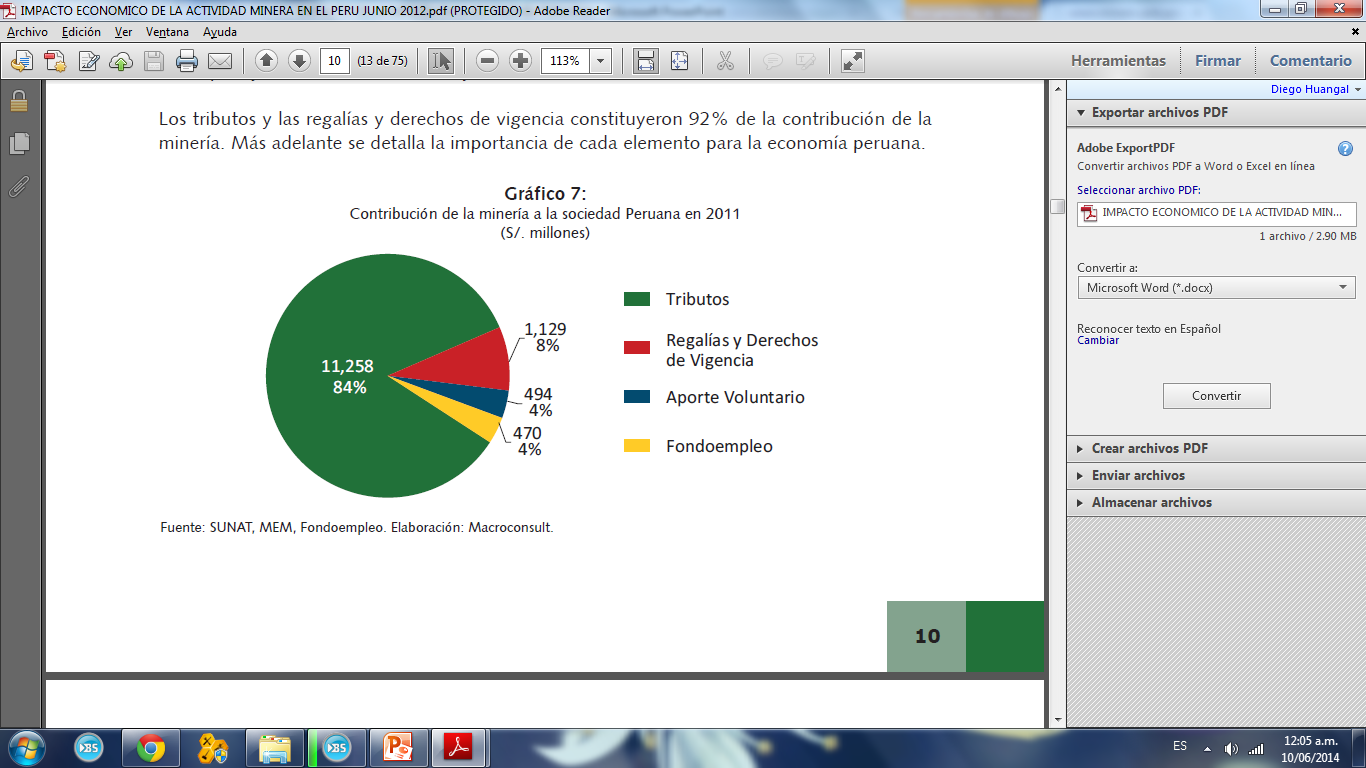 Fuente: SUNAT / MEM / Fondoempleo / Macroconsult
INGRESOS TRIBUTARIOS PAGADOS POR EL SECTOR MINERO(S/. MILES DE MILLONES)
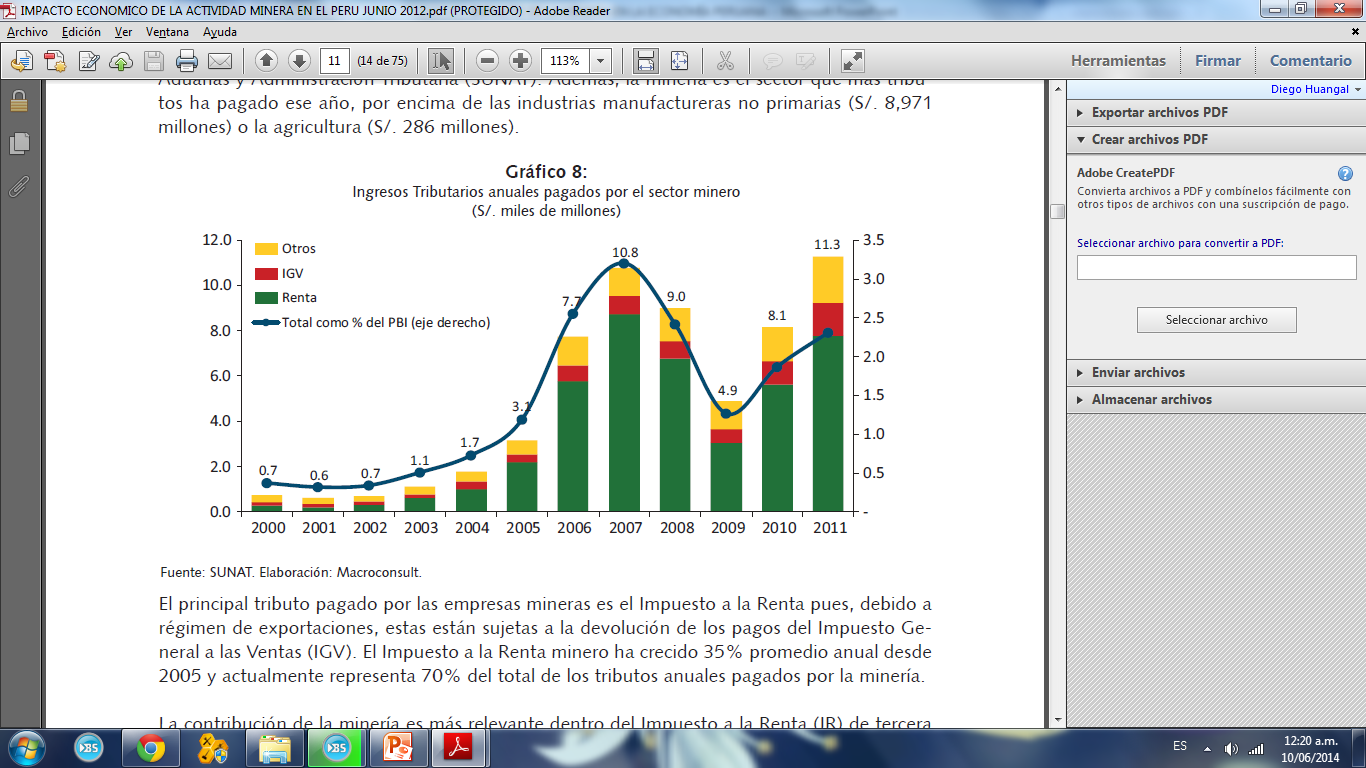 Fuente: SUNAT /  Macroconsult
INGRESOS TRIBUTARIOS PAGADOS POR EL SECTOR MINERO Y TOTALES (S/. MILLONES)
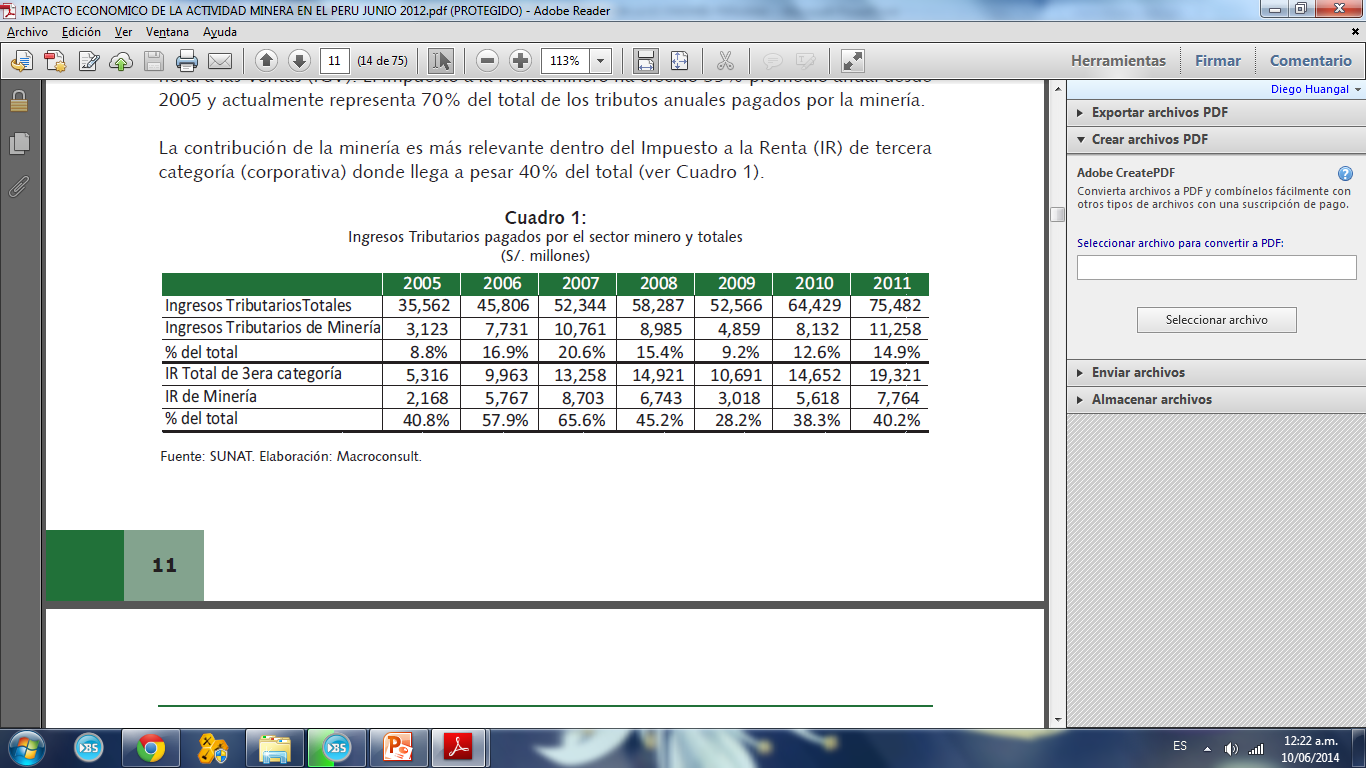 Fuente: SUNAT / Macroconsult
INFORMACIÓN TRIBUTARIA DEL SECTOR MINERO
Ingresos recaudados por la SUNAT - impuesto a la renta de tercera categoría según la actividad económica (millones de soles)
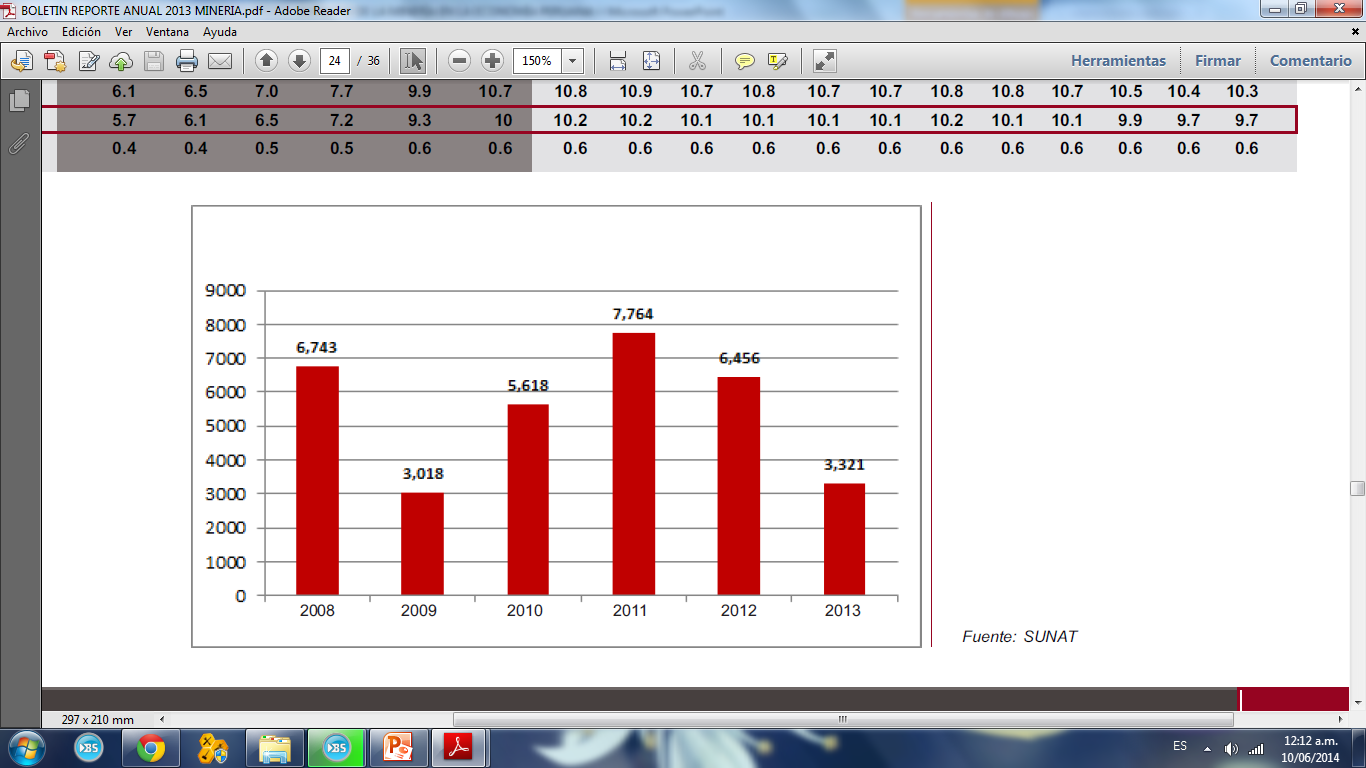 Fuente: SUNAT
EFECTOS DE LAS VARIABLES MACROECONÓMICAS CON LA PRODUCCIÓN MINERA
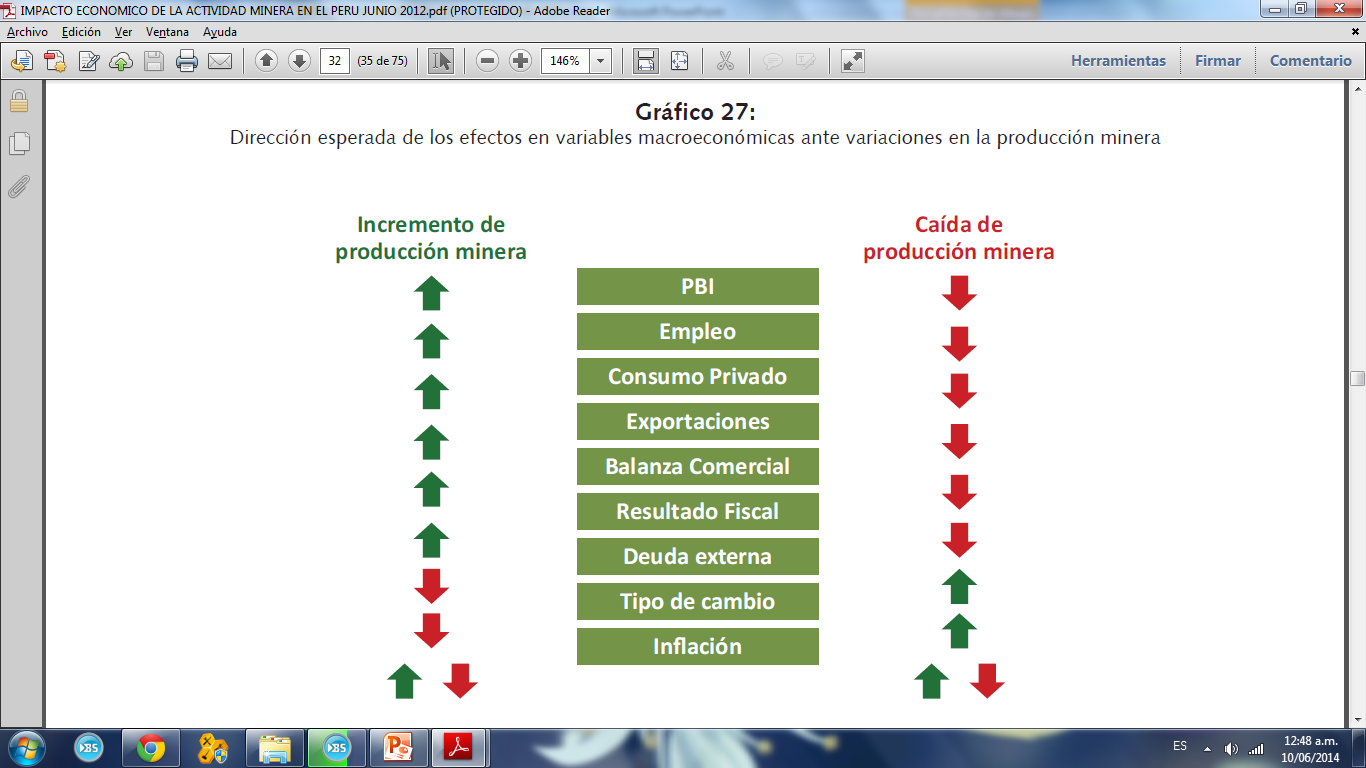 Fuente: Macroconsult
OTRO EJEMPLO DE:

CONTRIBUCIÓN DE LA MINERIA A LA ECONOMIA PERUANA
Fuente: Apoyo Consultoría
INVERSIÓN MINERA
2013
9,700
59,000
60%
Fuente: IPE
IMPACTO DE LA INVERSIÓN MINERA (US$ 53,229 MM)
Fuente: IPE
AUMENTO GENERADO EN EL PBI, POR SECTOR (EN US$ MM)
Fuente: INEI
INTERACCIONES AGREGADAS DEL SECTOR MINERO EN LA ECONOMÍA
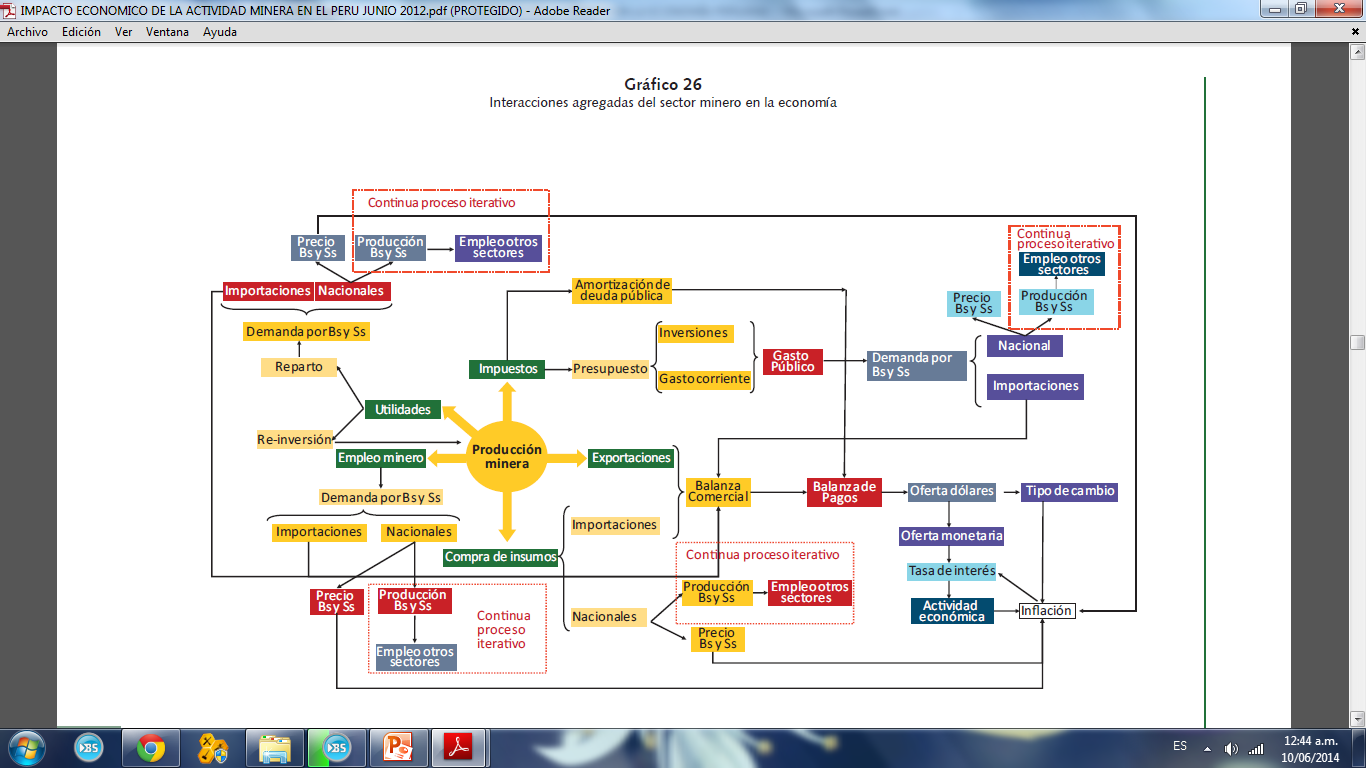 Fuente: Macroconsult
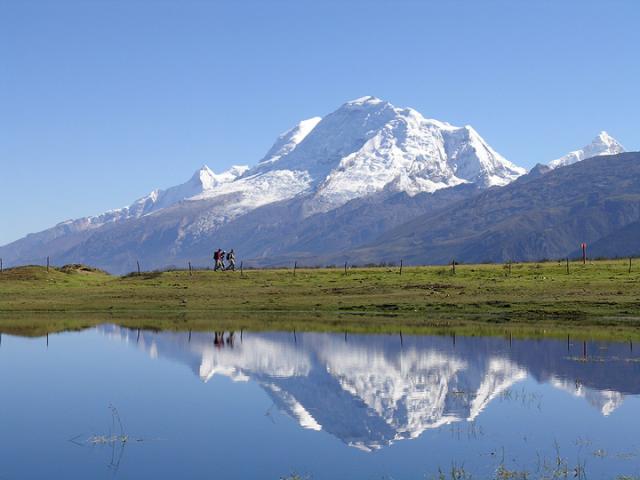 MUCHAS GRACIAS